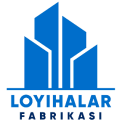 “Маиший техникаларга техник хизмат кўрсатиш"
Лойиҳа тавсифи
Лойиҳа манзили
Лойиҳанинг иқтисодий кўрсаткичлари
Лойиҳанинг харажатлар тақсимоти
Қашқадарё вилояти, Қарши шаҳри
Ушбу лойиҳа       2,9 млрд.сўм маблағ асосида ташкил этилган бўлиб, бир йиллик қуввати қуйидагича: 
Музлатгич – 16 800 дона
Телевизор – 13 600 дона
Уяли телефон – 12 000 дона
Кондиционер – 14 400 дона
Чанг ютгич – 8 000 дона
Кир ювиш машинаси – 15 200 дона
Маиший техника таъмири
Ўз-ўзини қоплаш (PP)
Бино қуриш
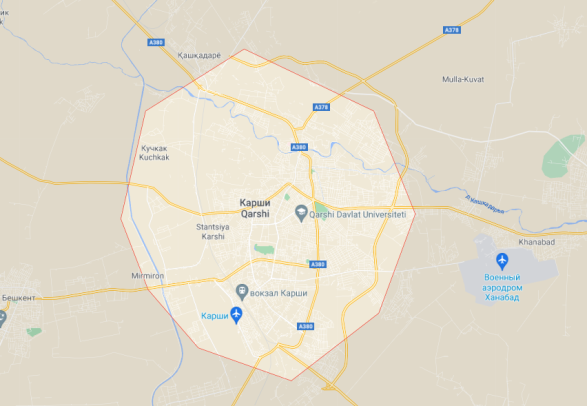 200 млн.
  сўм
24 ой
Ички даромадлилик даражаси(IRR)
Айланма маблағ
Соф жорий қиймат (NPV)
Ускуналар
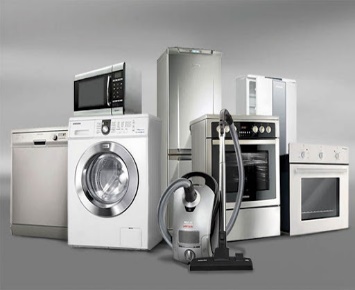 250 млн.
   сўм
250 млн.
   сўм
2.1 млрд
     сўм
37%
Инвестиция қайтими (ROI)
Эхтиёт қисм ва бошқалар
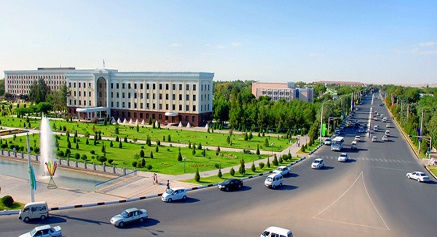 32.8%
2,2 млн.
   сўм
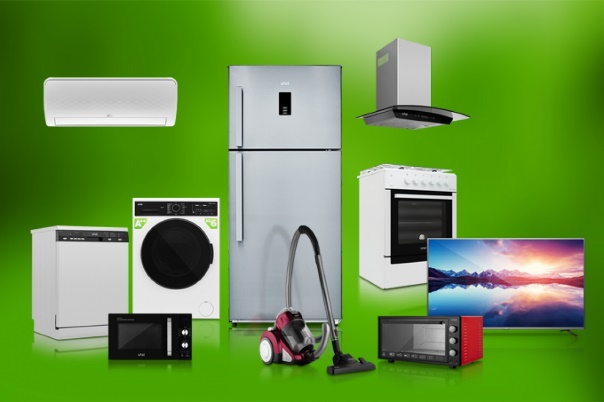 Ишчи ўрин сони
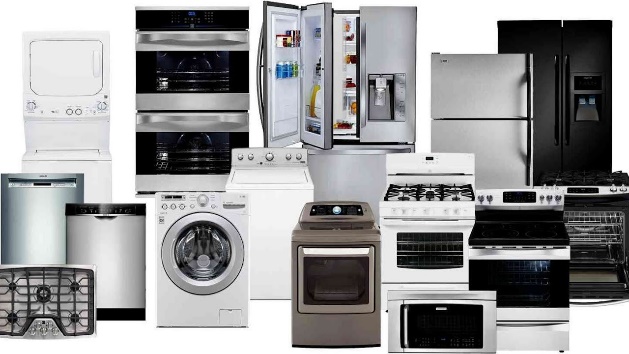 Ўз маблағи
11 нафар
900.0
Лойиҳа қиймати
МЛН.СЎМ
2,9
Ишга тушиш вақти
Банк кредити
МЛРД.СЎМ
2021-2022
2,0
МЛРД.СЎМ